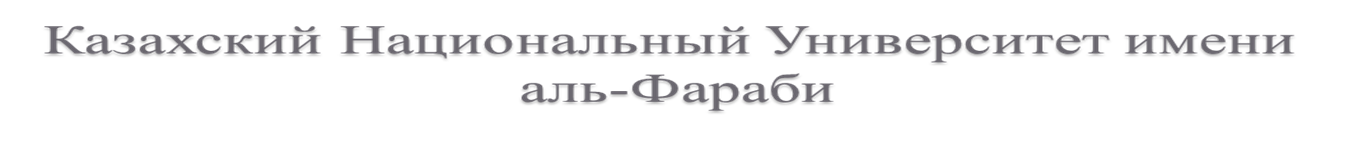 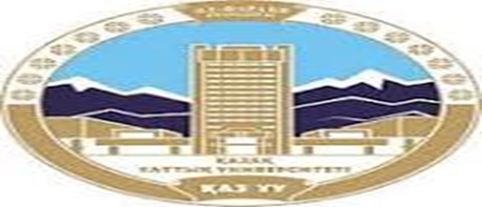 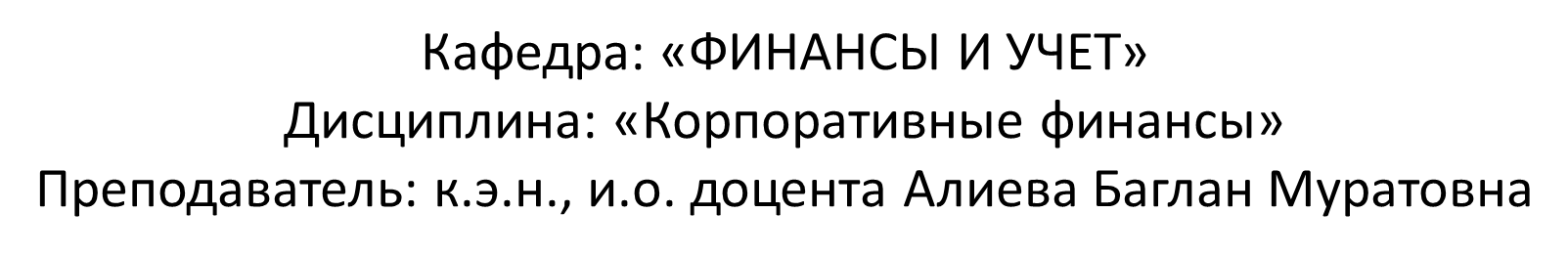 Магистратура 
Тема 8. Структура капитала компании на совершенном рынке капитала. Собственный капитал корпорации.
Вопросы:

Состав и структура собственного капитала корпорации.
Оценка отдельных элементов структуры собственного капитала.
Критерии измерения эффективности собственного капитала.
Средневзвешенная стоимость капитала (WACC) 

Цель лекции: 
описание состава и структуры собственного капитала.

Результаты: 
умение формирования и измерения эффективности использования собственного  собственного капитала корпорации
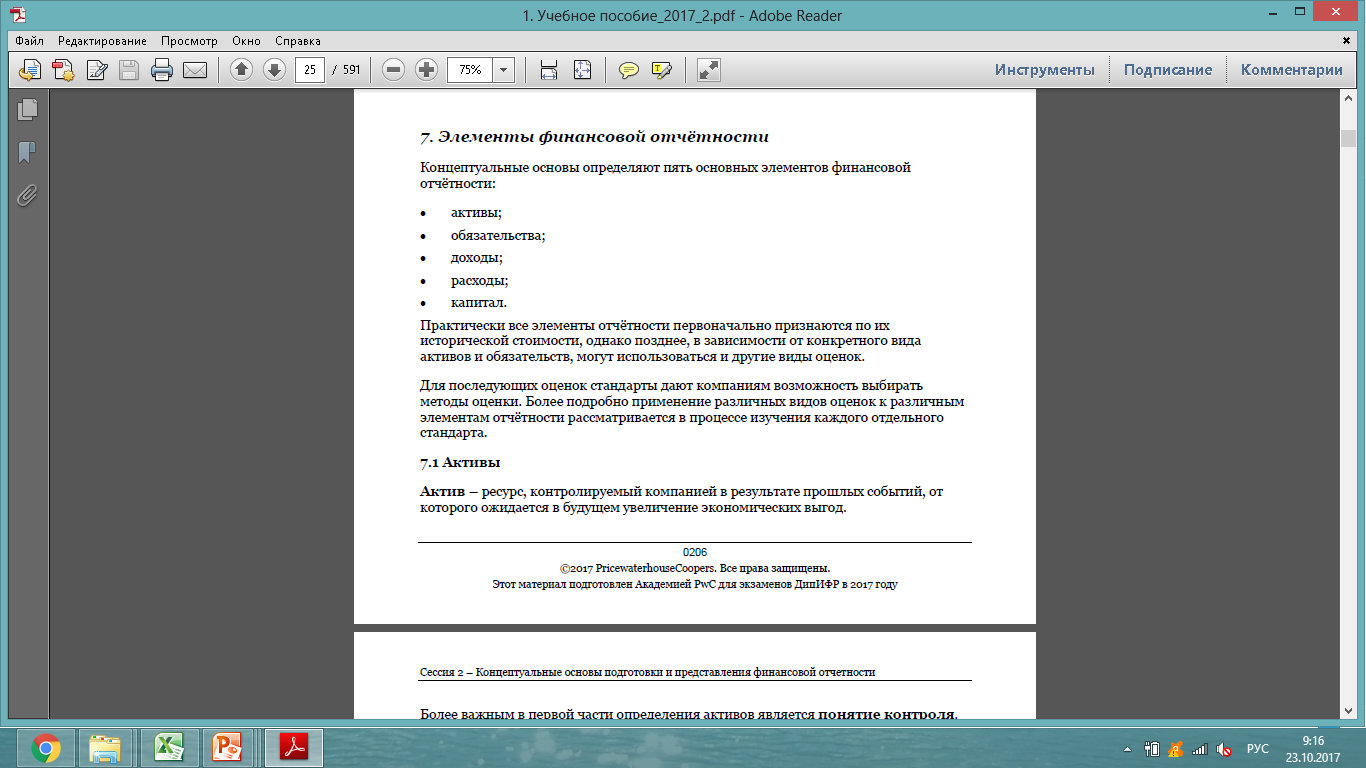 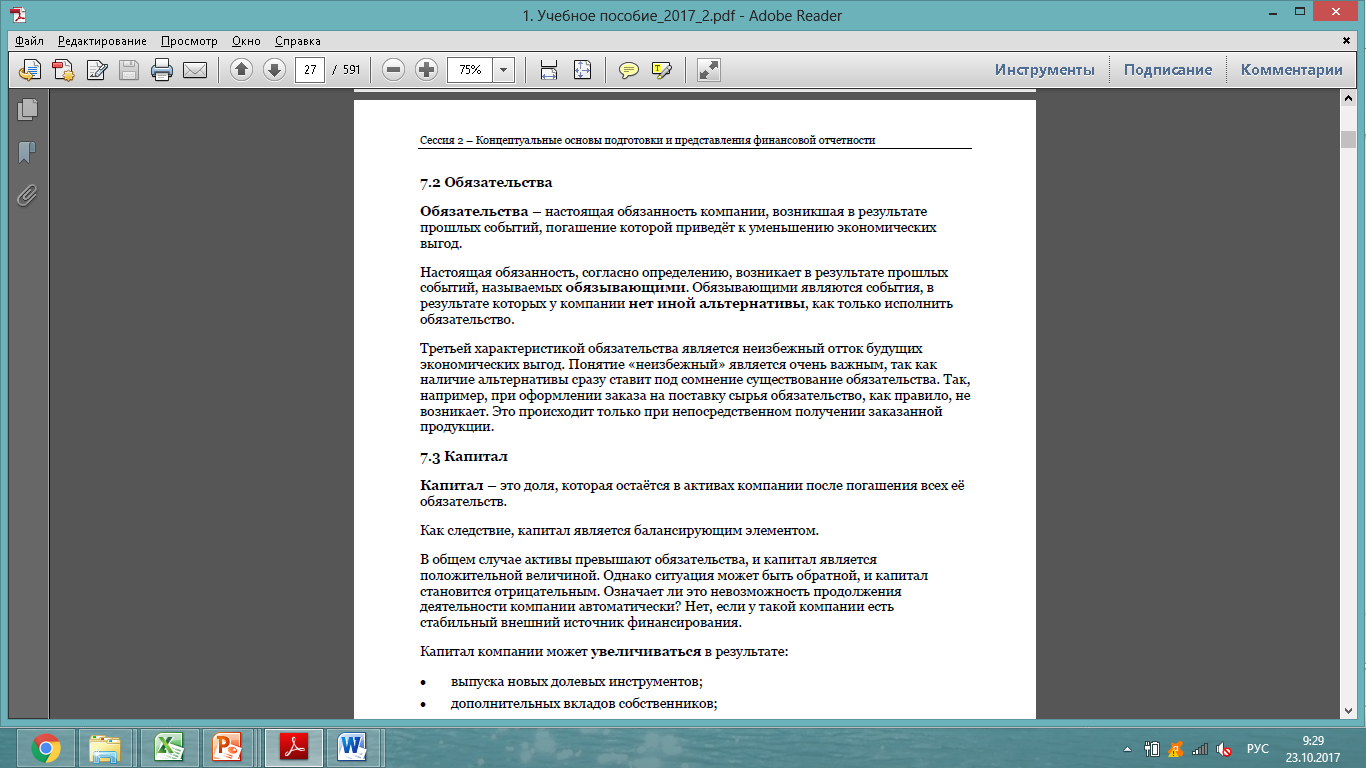 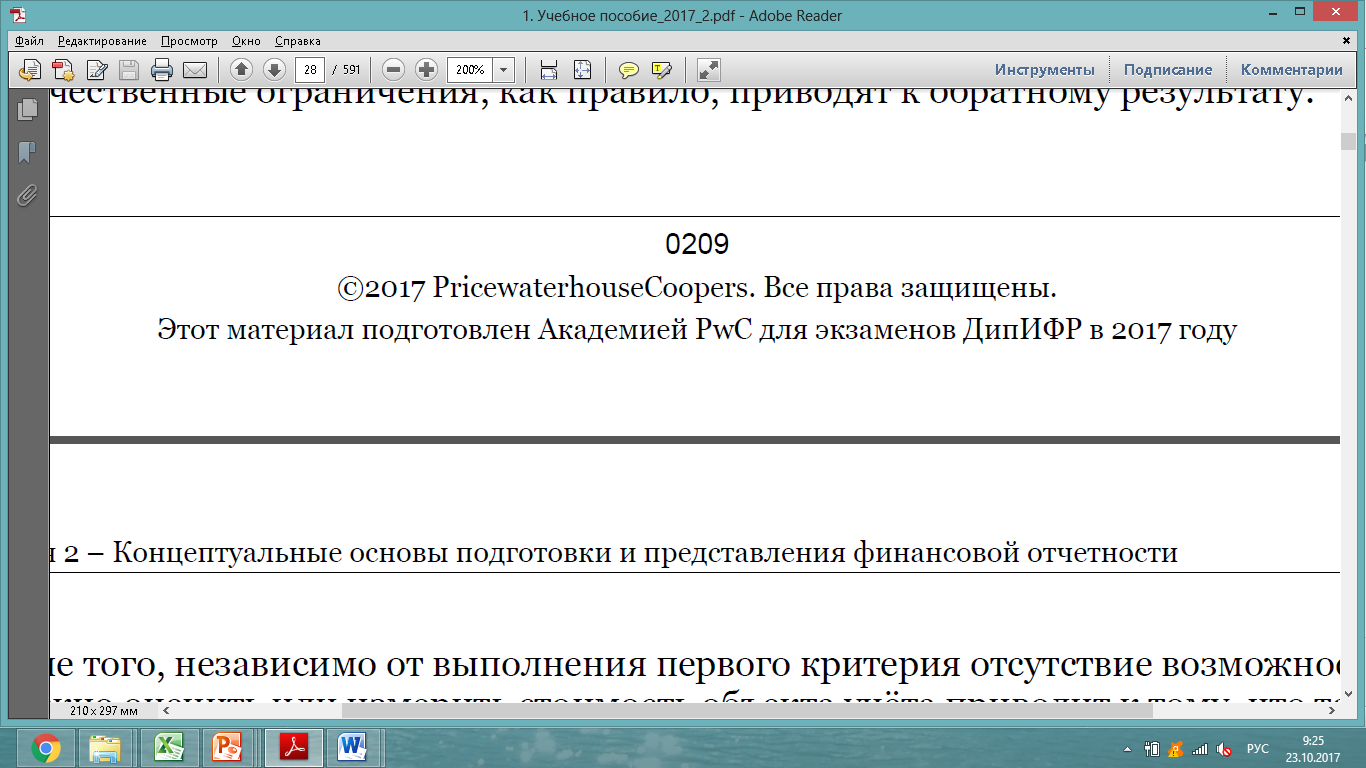 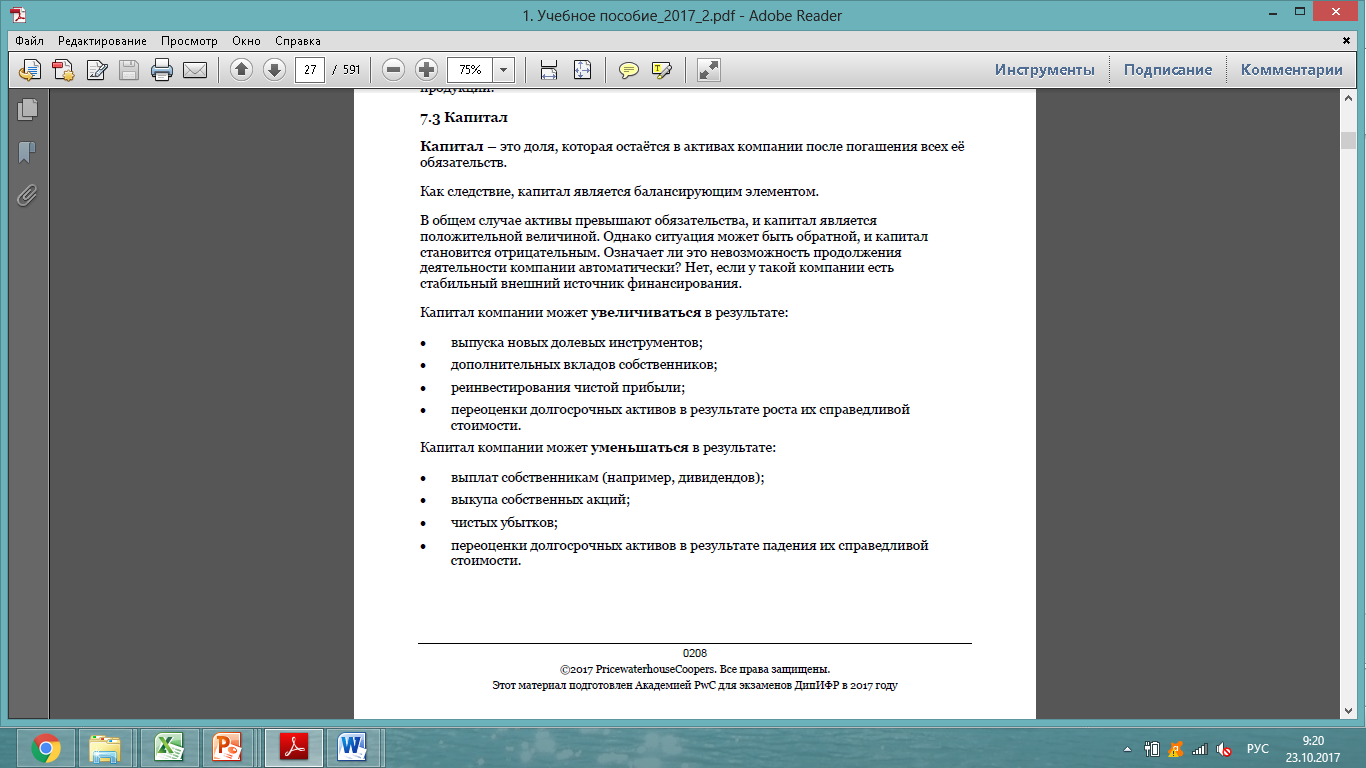 Преимущества и недостатки собственного капитала
ПРЕИМУЩЕСТВА

простота привлечения;

высокая способность генерирования прибыли;

финансовая устойчивость компании
НЕДОСТАТКИ

ограниченность объема привлечения;

более высокая стоимость;

Неиспользуемая возможность эффекта финансового рычага
Формы функционирования собственного капитала предприятия
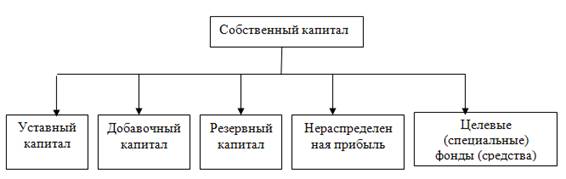 Источники финансовых ресурсов
Обеспечивать:
Внутренние источники собственных средств составляют основную часть собственного капитала. В их состав входят:
Средства, образовавшиеся в результате переоценки основных средств,
Амортизационные отчисления, 
Нераспределенная прибыль,
Резервный фонд,
Прочие внутренние источники.
Внешние источники формирования собственных средств включают:
Мобилизация дополнительного капитала (паевой или акционерный),
Взносы учредителей в УК,
Средства целевого финансирования, поступившие на инвестиционные цели,
Прочие внешние источники.
ЧОК – чистый оборотный капитал
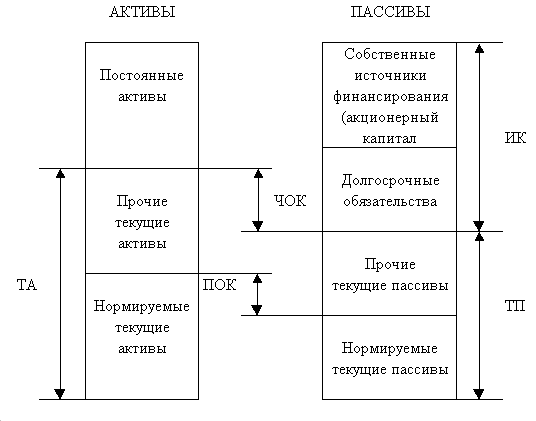 (Обозначения: 
ТА - текущие активы; ИК - инвестированный капитал; 
ТП - текущие пассивы; ПОК - потребность в оборотном капитале; ЧОК - чистый оборотный капитал 
ЧОК = ТА – ТП
Финансовый леверидж – характеризует использование предприятием заемных средств, влияющее на изменение ROE.
Показатели эффективности собственного капитала:
1)	 коэффициенты финансовой устойчивости;
2)	 коэффициенты рентабельности;
3)	 коэффициенты оборачиваемости собственных средств.
Средневзвешенная стоимость капитала: WACC
позволяет определить сумму, которую нужно уплатить владельцам финансовых ресурсов;
позволяет определить норму рентабельности инвестированного капитала, которую должно обеспечивать предприятие;
может использоваться при анализе инвестиционных проектов;
может использоваться для определения цены предприятия в целом
ССК=40 • 0,5 + 20 • 0, 1 + 25 • 0,05 +10 • 0,20 + 23 • 0,15 = 28,7%

С т. зр. риска ССК определяют как безрисковую часть нормы прибыли на вложенный капитал. 
Концепция ССК является разносторонней и предполагает проведение многочисленных калькуляций. Поэтому в повседневной практике возможно применение экспресс-метода, при котором за ССК принимают ставку банковского процента. Подобный подход логичен, т.к. при выборе варианта инвестиций ожидаемый вариант рентабельности инвестиций должен быть выше среднепроцентной ставки за кредит. Однако он не учитывает дивидендную политику предприятия.
ПОНЯТИЕ И ВИДЫ СТОИМОСТИ КАПИТАЛА
Целевая стоимость капитала характеризует такое соотношение между собственным и заемным капиталом, которое отражает некоторую приемлемую степень финансового риска предприятия (оптимальная структура капитала), а также его способность в случае необходимости привлечь заемный капитал в желаемых объемах и на приемлемых условиях.
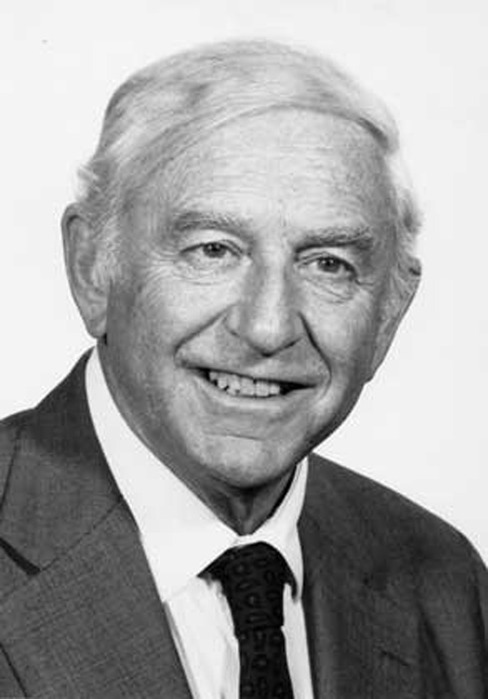 В 1958 г. Франко Модильяни и Мертон Миллер опубликовали работу, содержавшую одну из самых удивительных теорий современного финансового менеджмента, они пришли к выводу, что стоимость любой фирмы определяется исключительно ее будущими доходами и не зависит от структуры ее капитала.
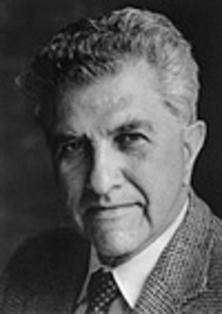 Положения теории Модильяни-Миллера
Цена капитала всегда выравнивается путем передислокации капитала от одних держателей к другим или от одной формы инвестирования к другой.
Цена капитала и фирмы не зависят от структуры капитала – «принцип пирога»
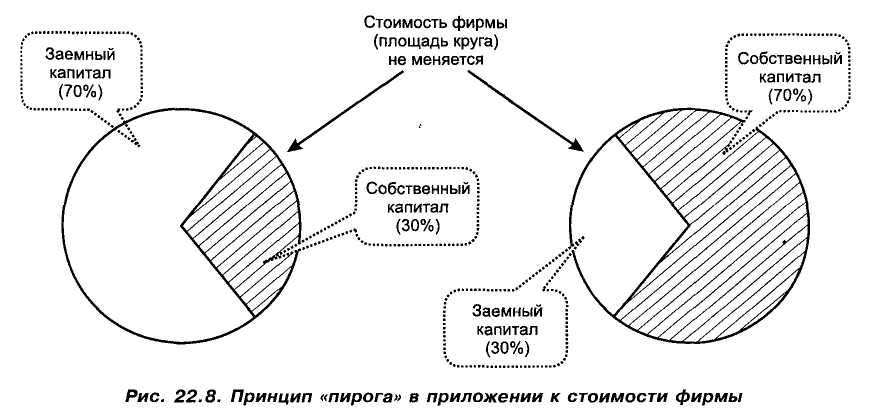 Определение структуры капитала с точки зрения: 

максимального прироста РСС (ROE). 
минимального значения ССК (WACC).
Пример 1: Определение структуры капитала с точки зрения максимального прироста РСС. 
Корпорация располагает капиталом 110 млн. тг. и предполагает увеличить объем продаж за счет привлечения заемных средств. Рентабельность активов (ROA) равна 30%, минимальная процентная ставка за кредит равна 15%. 
Требуется установить: при какой структуре капитала достигается наибольший прирост рентабельности собственного капитала (ROE).
[Speaker Notes: Премия за риск – дополнительная прибыль инвестора. Эти средства выплачиваются сверх той суммы, которую получает инвестор в случае совершения безрисковых финансовых сделок. Размер премии может расти, в зависимости от увеличения уровня риска при совершении вложений в тот или иной финансовый инструмент. Рост такой прибыли пропорционален не инвестиционному, а рыночному (систематическому) риску, определенному с применением бета-коэффициента.
Премия за риск – разница между ожидаемой прибылью от вложений в диверсифицированный инвестиционный портфель и прибылью, полученной от инвестиций в безрисковые активы.
Премия за риск – это своеобразная оценка существующих рисков инвестором при совершении тех или иных инвестиций.]
Как следует из таблицы, наибольший прирост чистой рентабельности СК  6% был получен в варианте 4.  В дальнейшем он отсутствует, т.к. коэффициент задолженности достиг своего оптимального значения  1 (110/110), т.е. 50%:50% и новые заимствования нецелесообразны.

Необходимые условия прироста данного показателя – это повышение значения рентабельности активов над средним значением процентной ставки за кредит. 
Такой максимальный результат получен в варианте 4 (30%>16%), следовательно, осуществление многовариантных расчетов с использованием данных показателей позволяет установить оптимальную структуру капитала, который приводит к максимизации прироста чистой рентабельности СК.
Пример 2: Определение структуры капитала с минимальным значением ССК (WACC). 
Для осуществления хозяйственной деятельности АО необходимо сформировать активы размером в 60 млн. тг. При минимально прогнозируемой норме дивидендов в 10% обыкновенные акции могут быть проданы на сумму в 15 млн. тг. Дальнейшее увеличение объема их продажи потребует увеличения размера дивидендных выплат. Минимальная процентная ставка за кредит 15%.
Необходимо установить при какой структуре капитала будет достигнута его минимальная средневзвешенная величина (ССК) (WACC).
[Speaker Notes: Налоговый корректор (1-НП), показывает в какой степени проявляется эффект финансового левериджа в связи с разным уровнем налогообложения прибыли. Налоговый корректор оказывает тем большее влияние, чем больше затрат на использование заемных средств включено в расходы, формирующие налогооблагаемую прибыль. В остальных случаях налоговый корректор не зависит от деятельности предприятия, так как ставка налога на прибыль устанавливается законодательно. Налоговый корректор может использоваться для управления рентабельности собственного капитала, если по различным видам предприятия установлены дифференцированные ставки по налогу на прибыль или в других аналогичных случаях.]
Из таблицы следует, что минимальная величина ССК достигла в варианте 5 (5,65) при соотношении между собственным и заемным капиталами равном 1 (60/40). 
В следующих вариантах (№5 и 7) ССК постепенно увеличивается и достигает своего максимального значения в варианте № 8 за счет дивидендных выплат акционерам.
Оптимизация структуры капитала, исходя из критерия минимизации финансового риска, связана с выбором более дешевых источников финансирования корпорации. 

В этих целях активы подразделяются на 3 группы:
внеоборотные (капитальные активы);
стабильная часть оборотных активов;
варьирующаяся часть оборотных активов.
3 подхода к финансированию различных групп активов за счет пассивов баланса корпораций: 

Консервативный подход 

Умеренный подход

Агрессивный подход
[Speaker Notes: На практике используют 3 подхода к финансированию различных групп активов за счет пассивов баланса корпораций]
1. При консервативном подходе примерно 50% варьирующейся части оборотных активов формируется за счет краткосрочных обязательств. 

Остальные 50% варьирующейся части, стабильную сумму оборотных активов и внеоборотных активов покрывают собственным капиталом и долгосрочными обязательствами.
2. При умеренном подходе 100% варьирующейся части оборотных активов формируют за счет краткосрочных обязательств, 
а 100% стабильной части за счет собственных средств. 
Внеоборотные активы возмещаются за счет части собственного капитала и долгосрочных обязательств.
3. При агрессивном подходе 100% варьирующейся и 50% стабильной части оборотных активов покрывают за счет краткосрочных обязательств. 

Остальные 50% постоянной части оборотных активов и внеоборотных активов покрываются за счет собственного капитала и долгосрочных обязательств.
Спасибо за внимание!